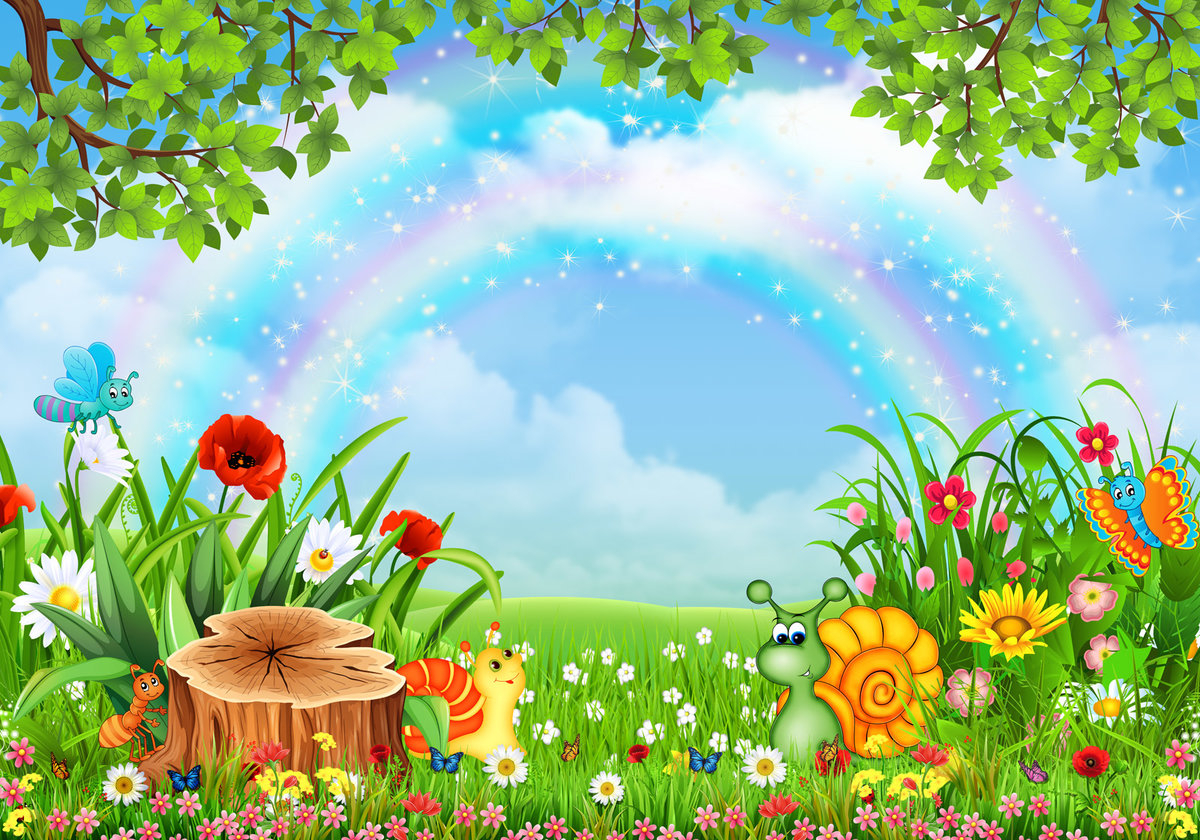 В лесу у пня суета и беготня
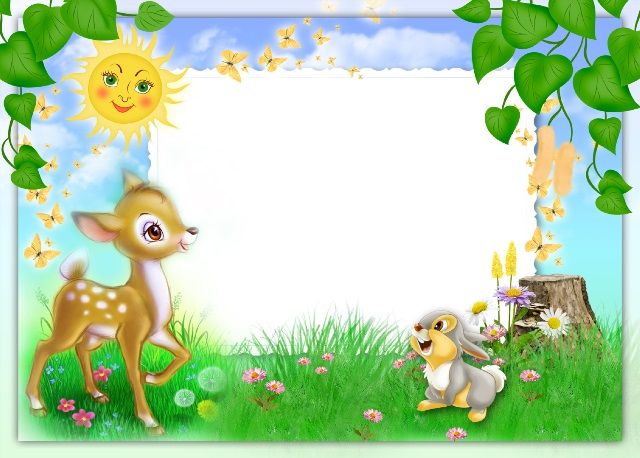 Посмотри , мой юный друг!
Что находится вокруг?
Небо светло-голубое,
Солнце светит золотое,
Ветер листьями играет,
Тучка в небе проплывает,
Поле, речка и трава,
Горы, воздух и листва,
Птицы, звери и леса,
Гром, туманы и роса,
Человек и время года-
Это все вокруг природа!
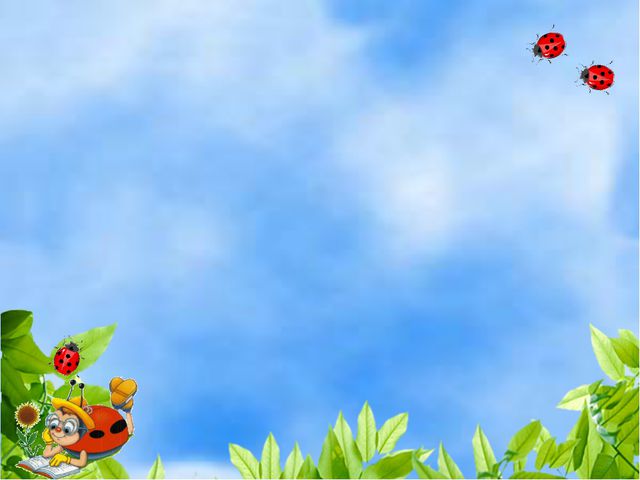 Ответы  на вопросы  на 
9 слайде презентации
Дорогие ребята!
Приглашаем  Вас принять участие в экологическом ассорти.
Лесные загадки
1. Что за зверь такой лесной
     Встал, как столбик под сосной,
     И стоит среди травы  - 
     Уши больше головы?
 
2. Он питается лишь травкой,    Дружит с каждой он козявкой,    Зелен весь, как огуречик.
    А зовут его – ...
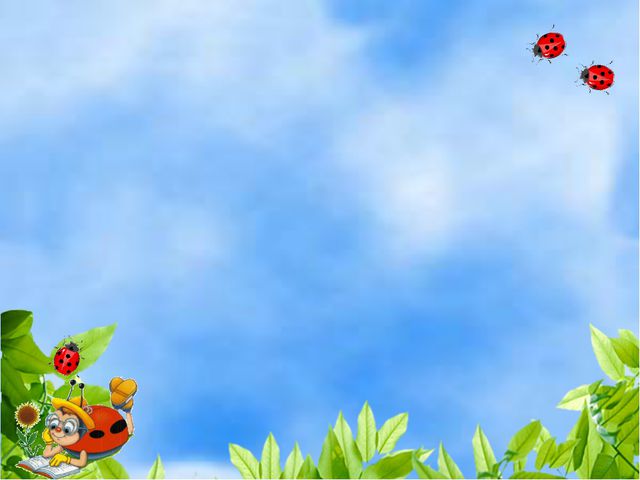 3. Он зубастый, серый, злой.    На пути его не стой!
    За зайцем гоняется.    Кем он называется? 
 
4. Всё жужжит она, жужжит.
    Над цветочками кружит.
    Села, сок с цветка взяла.
    Мёд готовит нам…

5. Длинный хвост и белобока
    И трещит, значит – ...
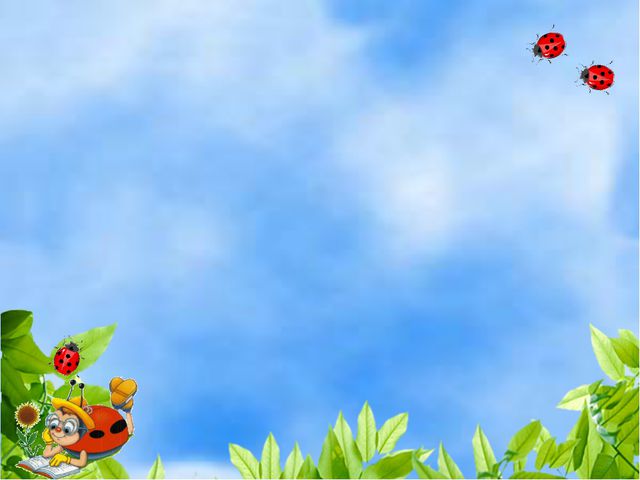 Узнай по объявлению
1. Приходите ко мне в гости! Адреса не имею. Свой домик ношу с собой. 
2. Друзья! Кому нужны иглы, обращайтесь ко мне. 

3. Помогите меня разбудить весной. Приходите с мёдом. 
4. Тому, кто найдёт мой хвост! Оставьте себе на память. Я успешно ращу новый. 

5. Всем, всем, всем! У кого возникла надобность в рогах, раз в год обращайтесь ко мне.
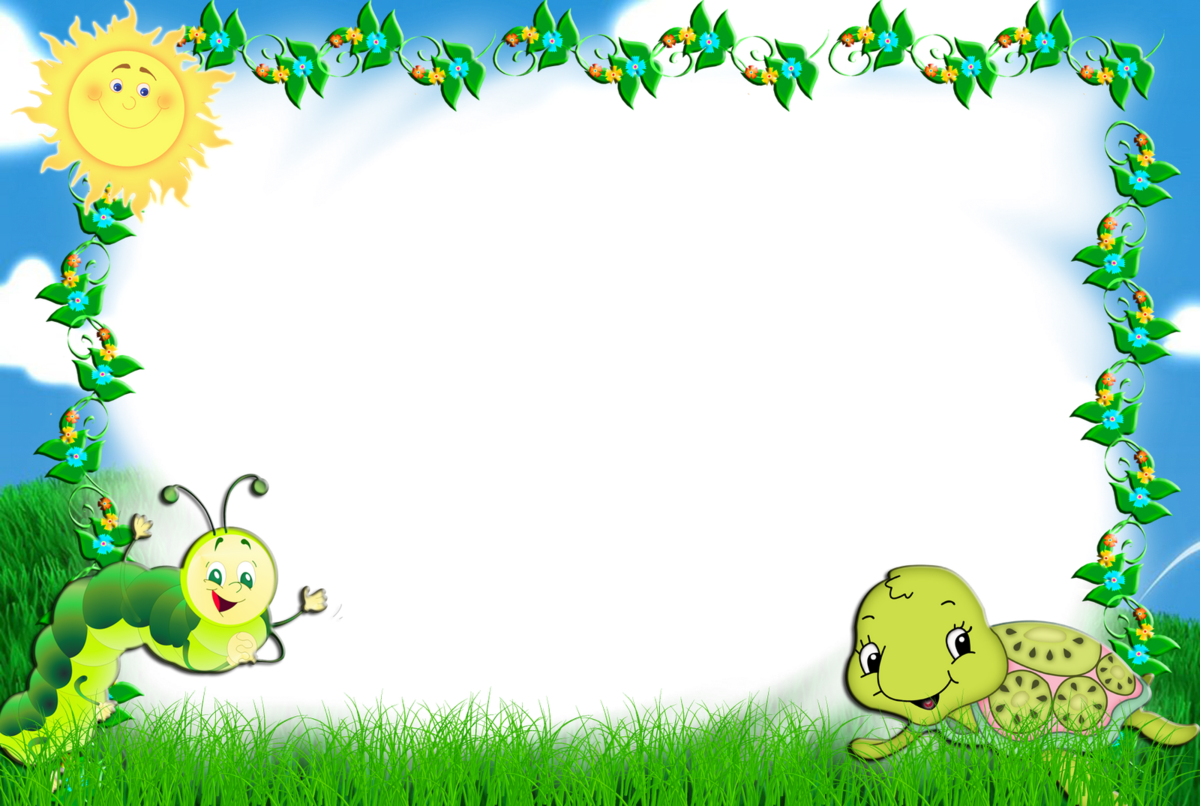 Задачи в стихах
К серой цапле на урокПрилетело семь сорок.А из них лишь три сорокиПриготовили уроки.Сколько лодырей-сорокПрилетело на урок?
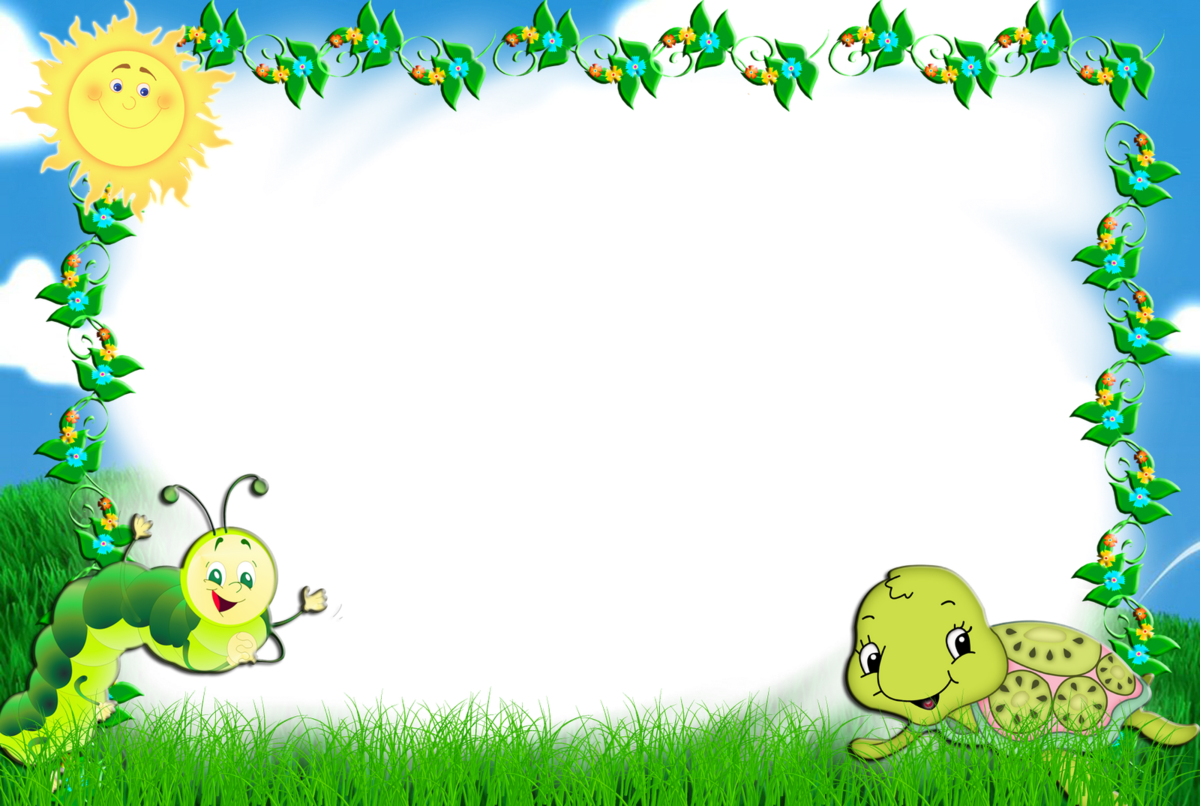 Как-то вечером к медведюНа пирог пришли соседи:Ёж, барсук, енот, «косой»,
Волк с плутовкой -лисой.
А медведь никак не могРазделить на всех пирог.От труда медведь вспотел –Он считать ведь не умел!Помоги ему скорей,Посчитай-ка всех зверей.
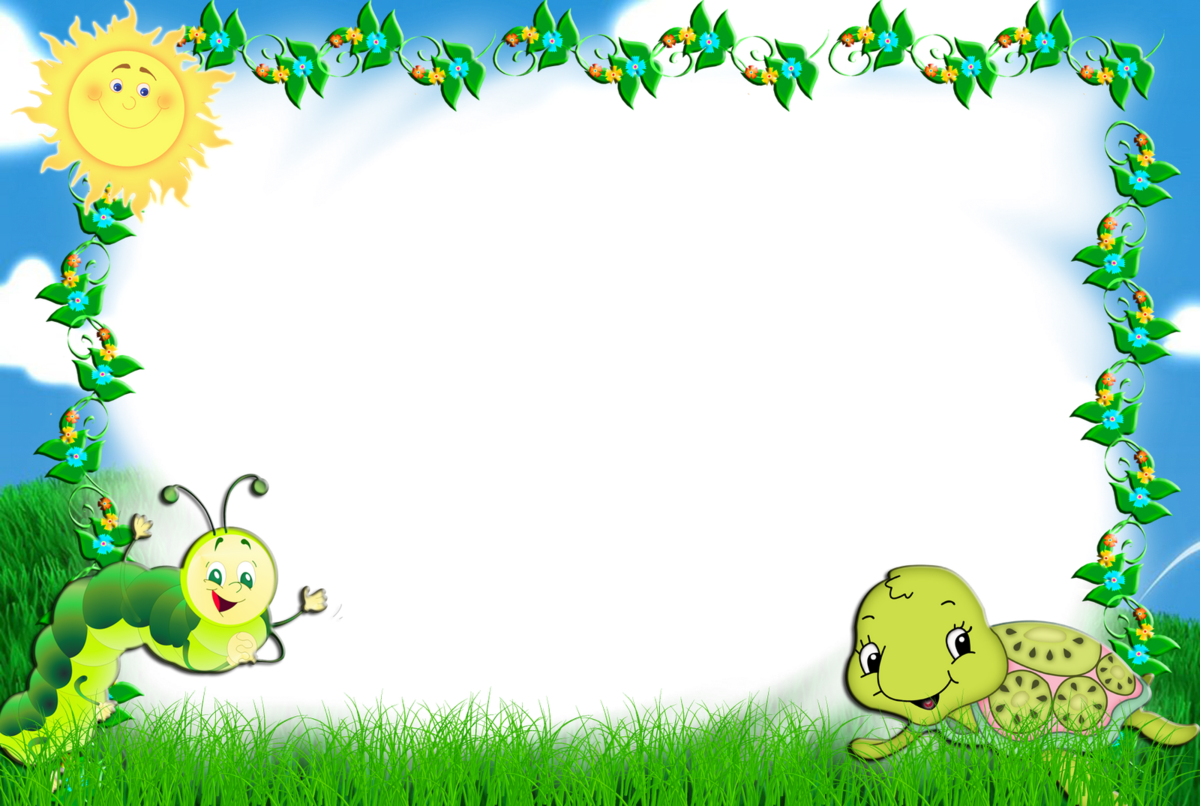 К двум зайчатам в час обедаПрискакали три соседа.В огороде зайцы селиИ по три морковки съели.Кто считать, ребята, ловок,Сколько съедено морковок?
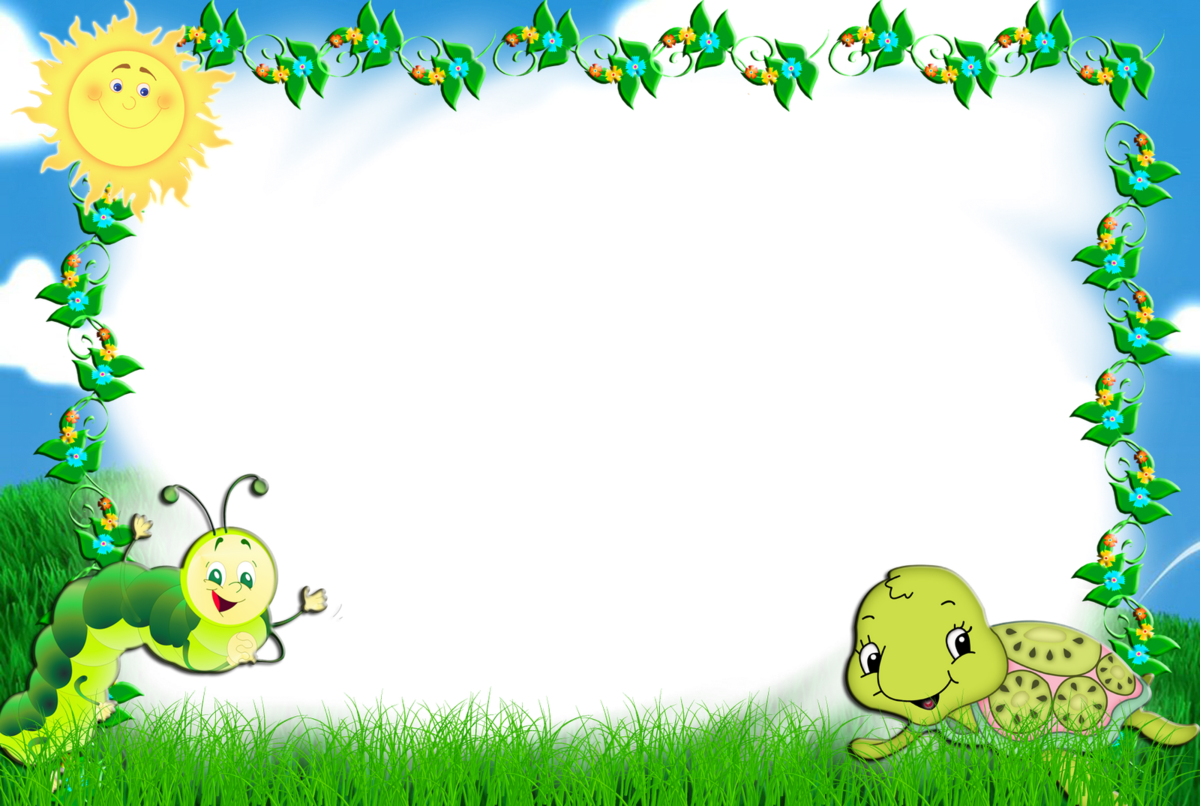 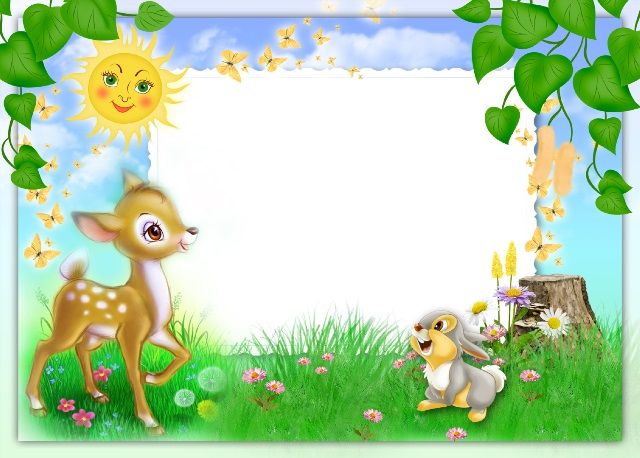 Ответы на вопросы:
Без природы в мире людям
Даже дня прожить нельзя.
Так давайте мы к ней будем
Относиться, как друзья.
Лесные загадки
 1. Заяц
 2. Кузнечик
 3. Волк
 4. Пчела
 5. Сорока
Узнай по объявлению
Улитка
Ёж
Медведь
Ящерица
Лось
Задачи в стихах
4
7
15
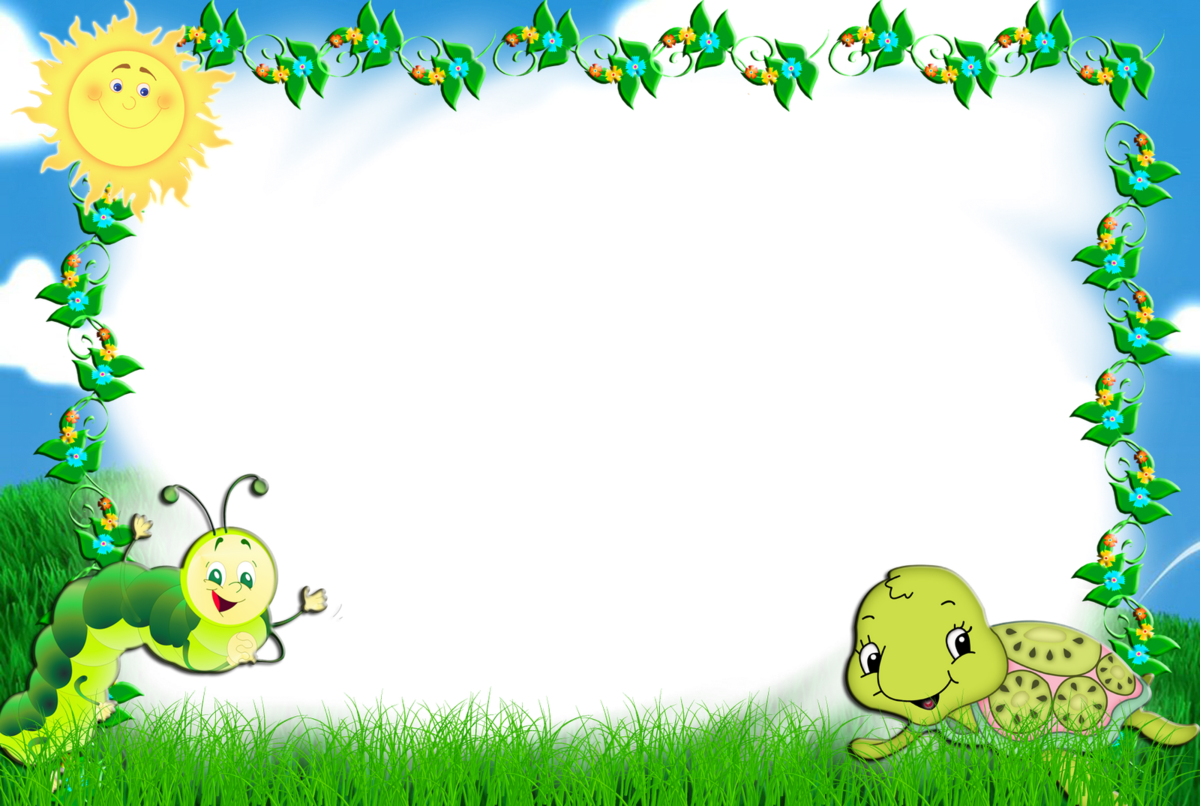 МКУК«Детская библиотека» Старощербиновского сельского поселения Щербиновского района